Nutrition Jeopardy
Create Better Health for Teens
Instructions for play: Select the category and points for your question and click on the underlined number. When you are directed to the question slide, press the spacebar for the answer. When finished discussing the answer, click the HOME icon to return to the question selection page. Questions that have already been selected should turn purple. Continue selecting questions and recording points until the end of the game.
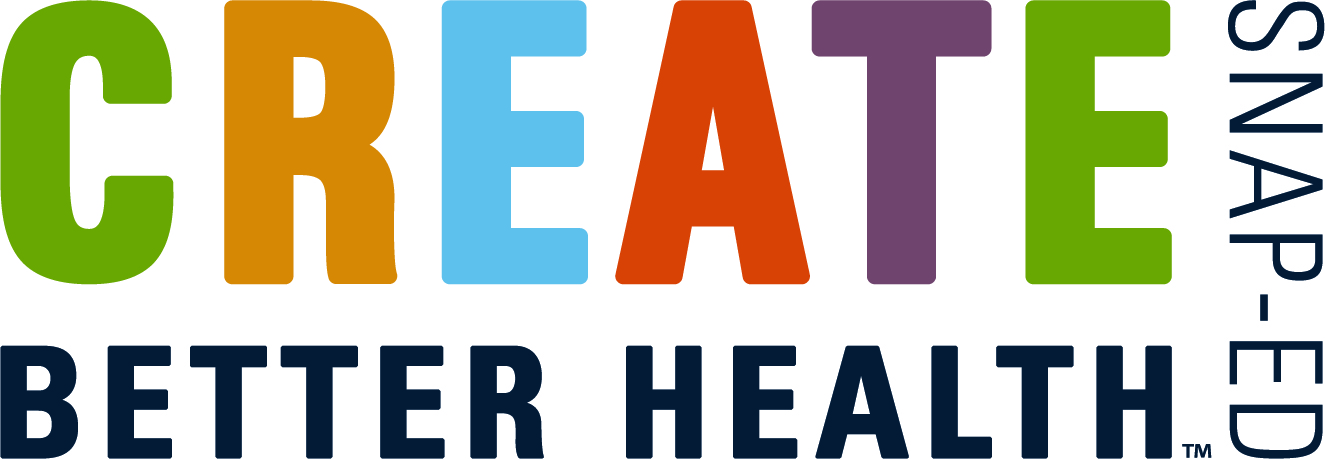 This material was funded by USDA's Supplemental Nutrition Assistance Program -- SNAP. 
This institution is an equal opportunity provider. Utah State University is an affirmative action/equal opportunity institution and is committed to a learning and working environment free from discrimination, including harassment. For USU’s non-discrimination notice, see https://www.usu.edu/equity/non-discrimination.
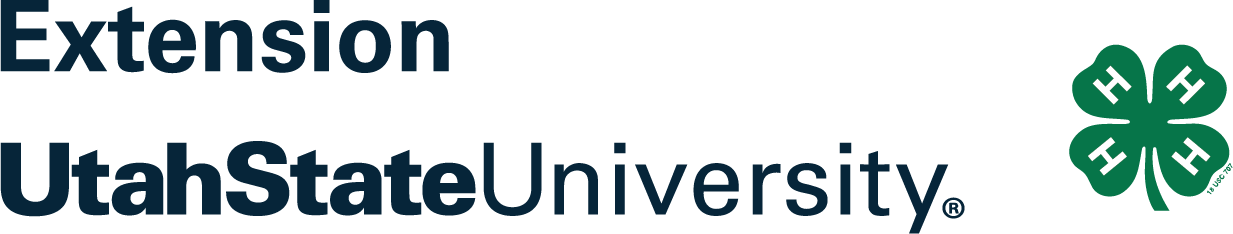 What is a calorie?
Calories, Servings, Ingredients 200
Calories, Servings, Ingredients 200
How we measure how much energy food gives us.
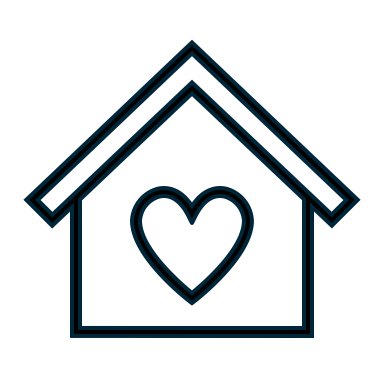 Ingredients are listed in what order on labels?
Calories, Servings, Ingredients 400
Calories, Servings, Ingredients 400
Listed by weight; from the most to the least present in the product
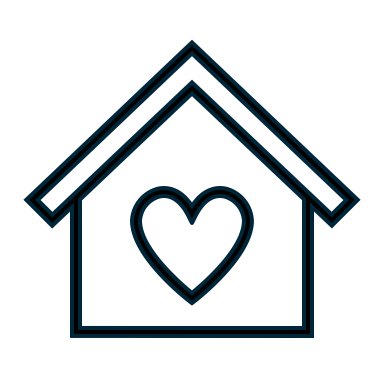 List 3 things that determine how many calories you need each day.
Calories, Servings, Ingredients 600
Calories, Servings, Ingredients 600
Age, sex, activity level, illnesses or health conditions.
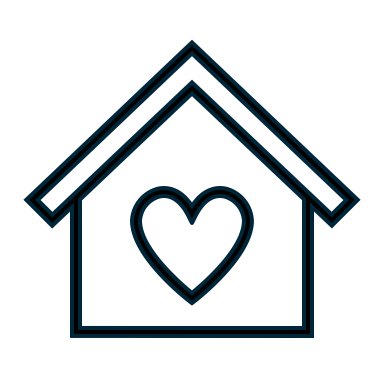 True or False: A Serving size is how much we should eat of a certain food.
Calories, Servings, Ingredients 800
Calories, Servings, Ingredients 800
FALSE—Serving sizes are based off of how much people usually eat
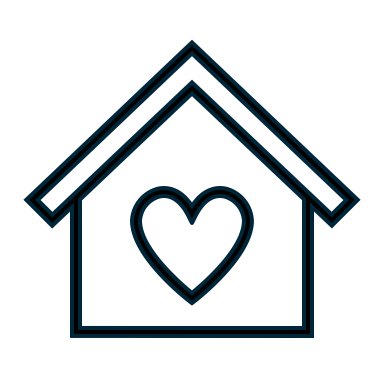 Give 3 examples or names for sugar that you may find in a product.Bonus: Double points for naming 5
Calories, Servings, Ingredients 1000
Calories, Servings, Ingredients 1000
Honey, molasses, syrups, brown sugar, cane sugar, agave, high fructose corn syrup, sugar etc.
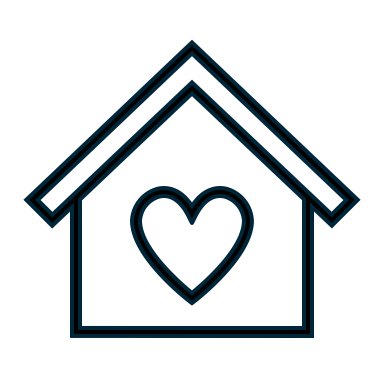 True or False: a food has to taste salty to be high in sodium.Double points: The Great Salt Lake is home to what creatures?
Get less of these 200
Get less of these 200
False

Bonus: Brine shrimp, gulls, pelicans, microbes
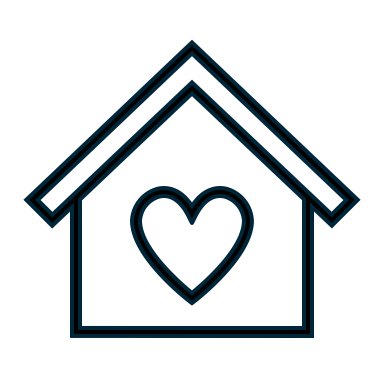 The majority of added sugars in Americans' diets come from what?
Get less of these 400
Get less of these 400
Sugar sweetened beverages: soda, fruit drinks, sport drinks.
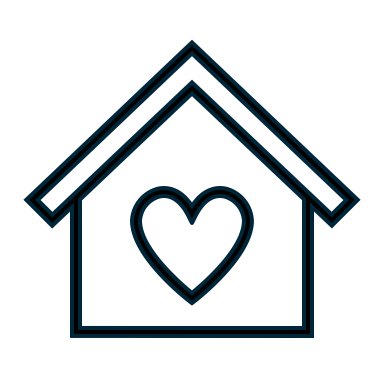 Saturated fat is _______ at room temperature.
Get less of these 600
Get less of these 600
Solid
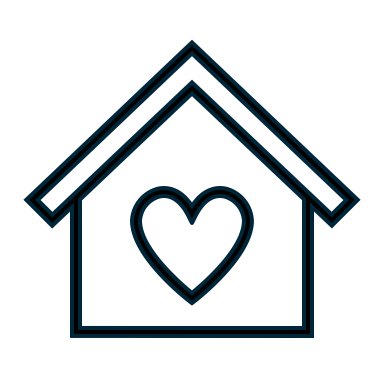 Name 3 types of foods that are high in sodium.
Get less of these 800
Get less of these 800
Cheeses, bread, savory snacks, soups, deli meats, pizza
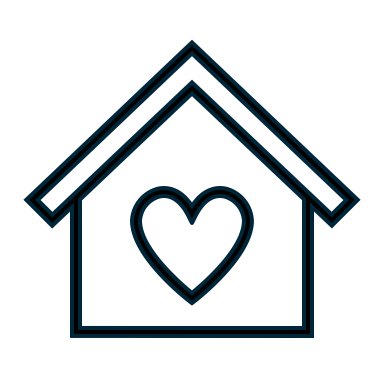 There are many health conditions associated with diets high in sodium and saturated fat, give 2 examples.
Get less of these 1000
Get less of these 1000
Cardiovascular disease, high blood pressure, fatty liver, kidney stones, high cholesterol, osteoporosis, stroke
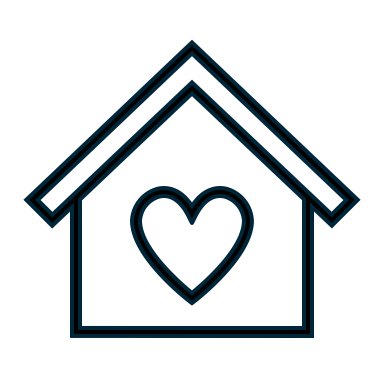 What mineral is important for building strong bones?
Get more of these 200
Get more of these 200
Calcium
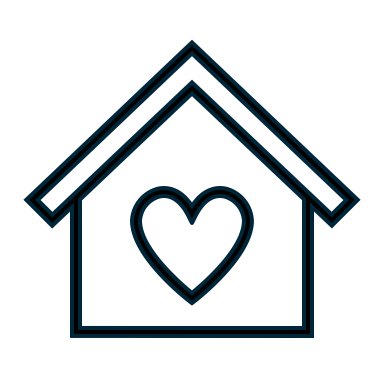 This nutrient helps us feel full and clean out our GI tracts.Double Points: Name 3 foods high in this nutrient.
Get more of these 400
Get more of these 400
Fiber
Bonus: Beans, Broccoli, Berries, Popcorn, Whole Grains, Apples etc.
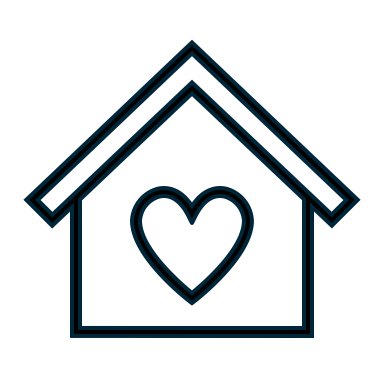 True or False: Iron can be found in both plant and animal foods.
Get more of these 600
Get more of these 600
True, animal sources tend to be higher in iron.
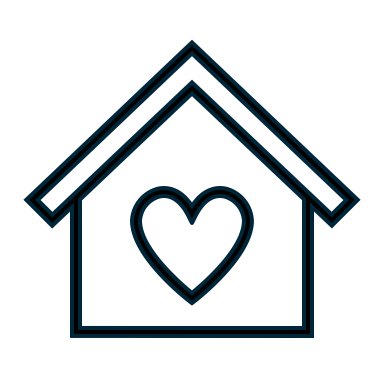 Name 2 vitamins or minerals that are often added to foods.
Get more of these 800
Get more of these 800
Calcium, Iron, Vitamin D,B,A.

Hint* look at the bottom of the food label.
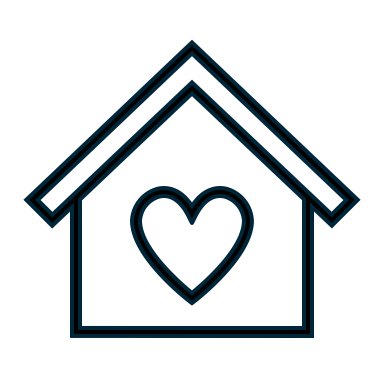 Which mineral is an electrolyte that is important for muscles, blood pressure and maintaining fluid balance in the body? Too much sodium can throw it off balance.
Get more of these 1000
Get more of these 1000
Potassium

Hint* Bananas, sports drinks have this
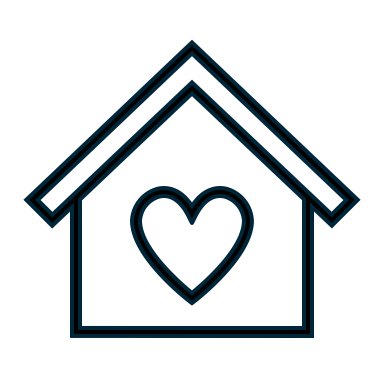 True or False: all labeling claims are regulated to ensure they aren't misleading.
Label Claims 200
Label Claims 200
False: the FDA regulates certain claims but not others.
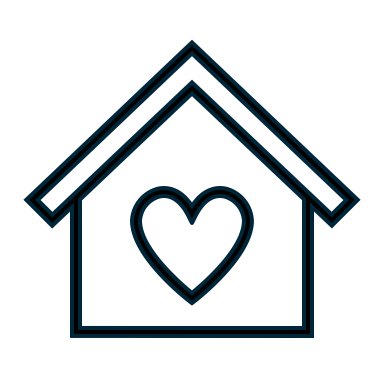 The term "natural" on a food package means that the product: a) hasn’t been processed ORb) doesn’t have any artificial additives.
Label Claims 400
Label claims 400
B: the term “natural” isn’t really regulated by the FDA and doesn’t indicate how healthy something is.
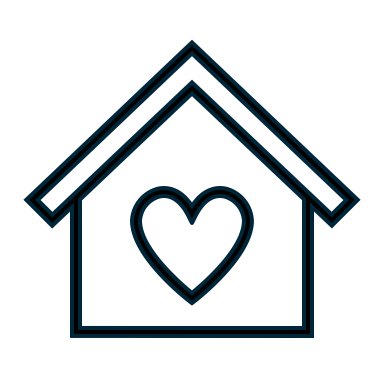 The term "organic" on a label refers to how a food was ______.
Label Claims 600
Label Claims 600
Grown
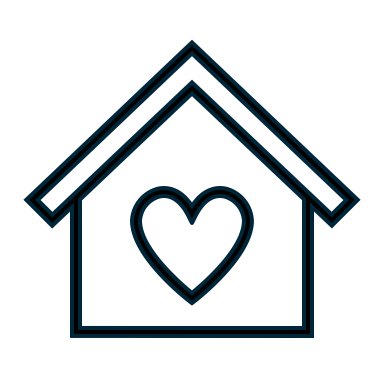 Are gluten-free foods healthier than foods that contain gluten?Double Points: describe what gluten is or where it’s found
Label Claims 800
Label Claims 800
Only if you have Celiac Disease
Bonus: Protein in some grain products
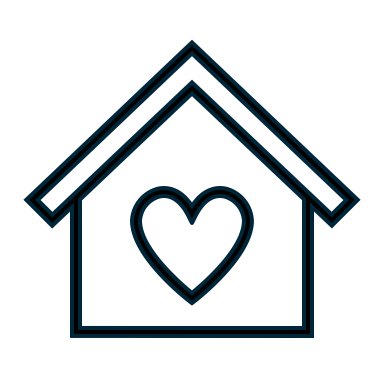 True or False: If a food is low in sugar, sodium or fat, it is healthy.
Label Claims 1000
Label Claims 1000
False. Foods low in sugar, sodium or fat can be higher in something else, or not have many other healthy nutrients.
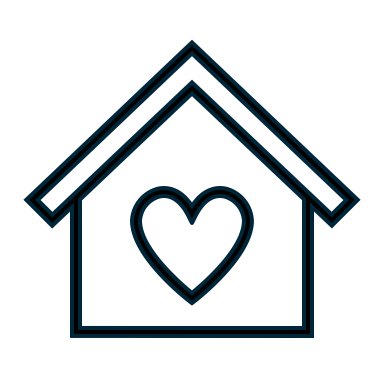 The best way to get all your nutrients is by _______.
MyPlate 200
MyPlate 200
Eating a variety of healthy foods, or eat a balanced plate.
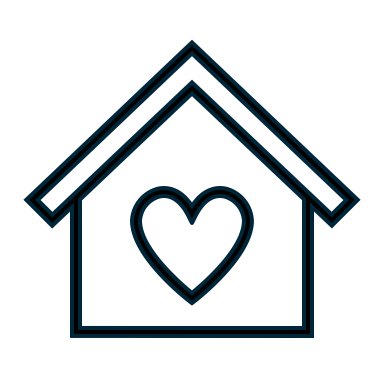 Fruits and vegetables should make how much of your plate?
MyPlate 400
MyPlate 400
Half
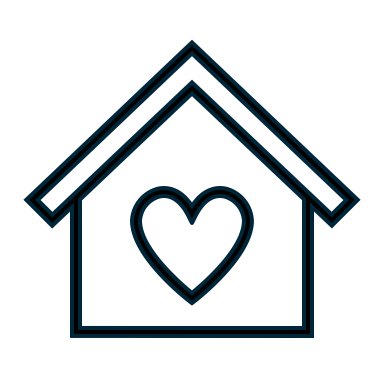 How many servings of grains should you eat each day?Double Points: What color is the grain section of the MyPlate?
MyPlate 600
MyPlate 600
6
Bonus: Yellow
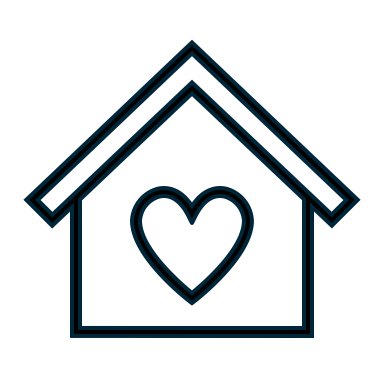 True or False: Ice cream counts towards your 3 daily servings of dairy.
MyPlate 800
MyPlate 800
True! While high in sugar and fat, it is a good source of calcium.
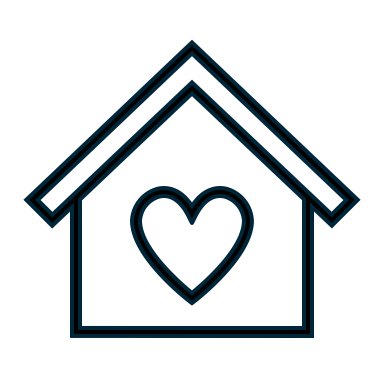 Protein is found in many foods. Name 3 plant and 3 animal sources of lean protein.
MyPlate 1000
MyPlate 1000
Tofu, beans, lentils, quinoa, beef, poultry, fish, etc.
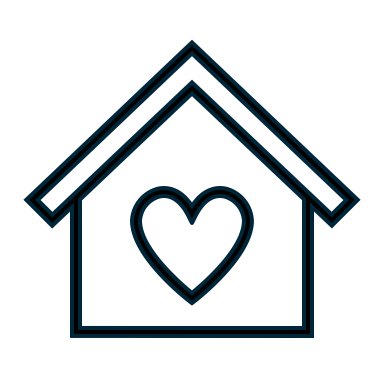